Организационно-правовые основы устройства детей-сирот в замещающие семьи. Усыновление (удочерение)
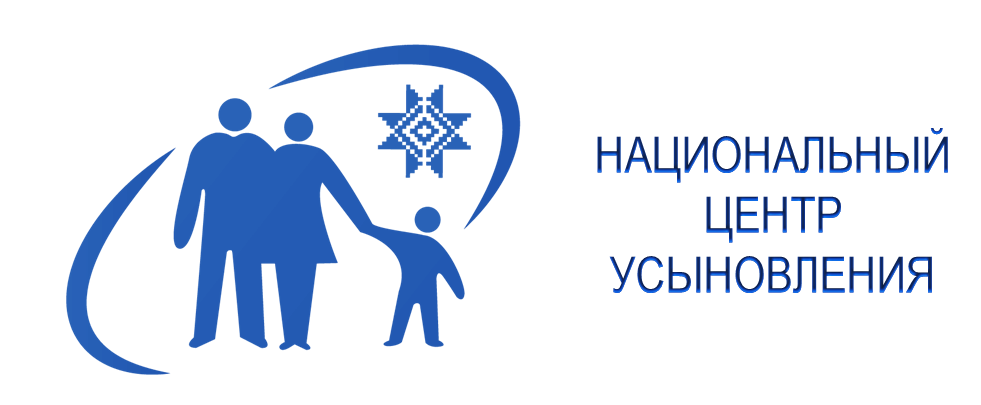 Правовые основания для устройства ребенка-сироты на воспитание в замещающую семью.
 
Законодательство Республики Беларусь в сфере защиты детей из неблагополучных семей и жизнеустройства детей-сирот.
 Общая характеристика форм семейного устройства детей-сирот в Республике Беларусь, их отличия и особенности.
Порядок усыновления (удочерения).
Подбор и передача ребенка на воспитание в семью.
Согласие ребенка и его законных представителей на усыновление (удочерение).
Изменение данных ребенка при усыновлении (удочерении).
Права и обязанности усыновителей (удочерителей). 
Правовые последствия усыновления (удочерения).
Отмена усыновления (удочерения): правовые основания, последствия.
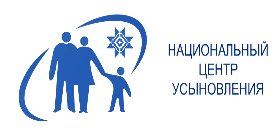 Правовые основания для устройства ребенка-сироты на воспитание в замещающую семью
Все дети имеют право на жизнь в семье в кругу родителей и близких родственников, на их заботу и внимание.
Органы опеки и попечительства, иные организации, уполномоченные законодательством Республики Беларусь осуществлять защиту прав и законных интересов детей, должны принимать все меры по устройству детей-сирот и детей, оставшихся без попечения родителей, на воспитание в семью (на усыновление, в опекунскую семью, приемную семью, детский дом семейного типа).
Ст.185 Право на жизнь в семье
(Кодекс Республики Беларусь о браке и семье)
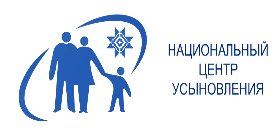 Критерии признания несовершеннолетних находящимися в социально опасном положении:
родители не удовлетворяют основные жизненные потребности ребенка  (детей);

родителями не обеспечивается надзор за поведением ребенка и его образом жизни, вследствие чего ребенок совершает деяние, содержащее признаки административного правонарушения либо преступления;

родители ведут аморальный образ жизни, что оказывает вредное воздействие на ребенка (детей), злоупотребляют своими правами и жестоко обращаются с ним, в связи с чем имеет место опасность для жизни и здоровья ребенка.
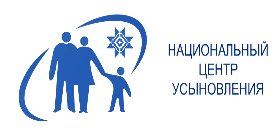 Основания для приобретения ребенком статуса ребенка-сироты и ребенка, оставшегося без попечения родителей
Дети-сироты – это лица в возрасте до 18 лет, у которых умерли оба или единственный родитель.

Дети, оставшиеся без попечения родителей, – лица в возрасте до 18 лет, которые остались без попечения единственного или обоих родителей вследствие: 
лишения родителей родительских прав, 
отобрания их у родителей без лишения родительских прав, 
признания родителей недееспособными, ограниченно дееспособными, безвестно отсутствующими, объявления их умершими, 
нахождения родителей в розыске, в местах содержания под стражей, 
наличия у родителей заболевания, состояния, препятствующих выполнению родителями обязанностей по воспитанию и содержанию детей, 
отбывания родителями наказания в учреждениях, исполняющих наказание 
	в виде ареста, ограничения свободы, лишения свободы, 
оставления их родителями в организациях здравоохранения, 
согласия родителей на усыновление (удочерение) детей при отказе родителей 
	от детей и их раздельном проживании с детьми, 
обнаружения брошенными, 
и в других случаях отсутствия попечения родителей.
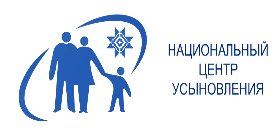 Законодательство Республики Беларусь в сфере защиты детей из неблагополучных семей и жизнеустройства детей-сирот
Кодекс Республики Беларусь о браке и семье
Положение о патронатном воспитании, утвержденное  Постановлением Совета Министров Республики Беларусь от 28.06.2012г. № 596
Положение о порядке передачи детей на усыновление (удочерение) 
и осуществления контроля за условиями жизни и воспитания детей в семьях усыновителей на территории Республики Беларусь, утвержденное  Постановлением Совета Министров Республики Беларусь от 28.02.2006г. № 290
Положение о порядке международного усыновления (удочерения) и установления международных опеки, попечительства над детьми, утвержденное  Постановлением Совета Министров Республики Беларусь от 31.01.2007г. № 122
Положение о детском доме семейного типа, утвержденное Постановлением Совета Министров Республики Беларусь от 27.02.2006г. № 289
Положение о приемной семье, утвержденное  Постановлением Совета Министров Республики Беларусь  от 28.10.1999г. № 1678
Положение о порядке организации работы по установлению и осуществлению опеки (попечительства) над несовершеннолетними детьми, утвержденное  Постановлением Совета Министров Республики Беларусь  от 20.05.2006г. № 637
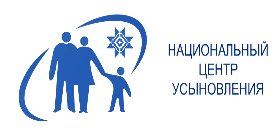 Общая характеристика форм семейного устройства детей-сирот
ОПЕКА (ПОПЕЧИТЕЛЬСТВО) – ПРИНЯТИЕ РЕБЁНКА В СЕМЬЮ НА ПРАВАХ ВОСПИТУЕМОГО
Опека устанавливается над детьми, не достигшими возраста 14 лет.

Попечительство устанавливается над детьми в возрасте от 14 до 18 лет

Ребёнок сохраняет свои фамилию, имя, отчество, а кровные родители не освобождаются от обязанностей по участию в содержании своего ребенка. 

Опекун не должен препятствовать общению ребенка с его родителями и другими близкими родственниками, если такое общение соответствует интересам ребенка

Между подопечным и опекуном (попечителем) после окончания опеки не возникает отношений гражданско-правового характера

Над любым ребенком, оставшимся без попечения родителей, может быть установлена опека и попечительство.
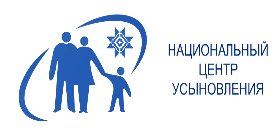 ПРИЕМНАЯ СЕМЬЯ, ДЕТСКИЙ ДОМ СЕМЕЙНОГО ТИПА
На воспитание в приемную семью передается от одного до четырех детей-сирот и детей, оставшихся без попечения родителей, с учетом детей, над которыми установлена опека (попечительство) одним из супругов.

В детский дом семейного типа могут быть приняты на воспитание 
от 5 до 10 детей-сирот и детей, оставшихся без попечения родителей.

Приемные родители, родители-воспитатели являются работниками отдела образования, с ними заключается договор об условиях воспитания и содержания детей и трудовой договор.

Срок передачи ребёнка в приемную семью, детский дом семейного типа определяется договором и может быть разным.

Приемными родителями не могут быть бабушки, дедушки, родные братья и сестры детей.
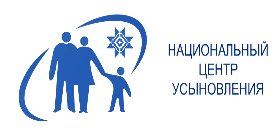 ПАТРОНАТНОЕ ВОСПИТАНИЕ – ЭТО ФОРМА УЧАСТИЯ ГРАЖДАН В ВОСПИТАНИИ ДЕТЕЙ-СИРОТ И ДЕТЕЙ, ОСТАВШИХСЯ БЕЗ ПОПЕЧЕНИЯ РОДИТЕЛЕЙ, НАХОДЯЩИХСЯ В ДЕТСКИХ ИНТЕРНАТНЫХ УЧРЕЖДЕНИЯХ, УЧРЕЖДЕНИЯХ ПРОФЕССИОНАЛЬНО-ТЕХНИЧЕСКОГО, СРЕДНЕГО СПЕЦИАЛЬНОГО, ВЫСШЕГО ОБРАЗОВАНИЯ
Воспитанники интернатных учреждений могут передаваться 
в семьи на  воспитание в период каникул, выходных, праздничных дней. Они имеют возможность познакомиться с нормами и правилами обычной семейной жизни.

Опека, попечительство над несовершеннолетними, переданными на патронатное воспитание, сохраняются за руководителями учреждений.

Патронатное воспитание осуществляется безвозмездно. На содержание детей выплачиваются денежные средства.
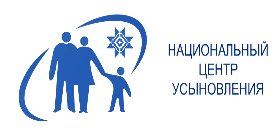 УСЫНОВЛЕНИЕ (УДОЧЕРЕНИЕ) – ПРИНЯТИЕ В СЕМЬЮ РЕБЁНКА НА ПРАВАХ КРОВНОГО СО ВСЕМИ ВЫТЕКАЮЩИМИ ОТСЮДА ПРАВАМИ И ОБЯЗАННОСТЯМИ
Усыновление устанавливается судом. Это единственная форма семейного устройства, при которой фамилия ребенка может быть изменена на фамилию усыновителей. Усыновители вправе также ходатайствовать перед судом об изменении имени, отчества, даты и места рождения ребенка, внесении сведений о них, как родителях, в актовую запись о рождении и свидетельство о рождении ребенка.

В отношении усыновленного ребенка действует охраняемая законом «тайна усыновления»

Контроль условий жизни, воспитания и содержания усыновленного ребёнка осуществляется органами опеки и попечительства в течение трёх лет после усыновления.
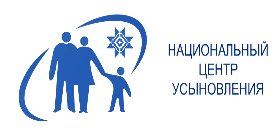 Основанный на судебном решении юридический акт, в силу которого между усыновителем и усыновленным возникают такие же права и обязанности, как между родителями и детьми (ст.119 Кодекса Республики Беларусь о браке и семье)

Усыновление допускается в отношении детей, если единственный (один) или оба родителя:
▪ умерли;
▪ лишены родительских прав;
▪ дали согласие на усыновление ребенка;
▪ признаны в судебном порядке недееспособными, безвестно отсутствующими или умершими;
▪ неизвестны.

В случае разъединения братьев и сестер при усыновлении суд возлагает на усыновителя обязанность сообщать ребенку 
об имеющихся у него братьях и сестрах и их местонахождении.

Усыновление допускается в отношении всех детей независимо от состояния здоровья.
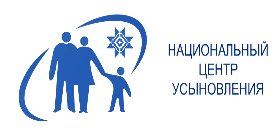 Лица, имеющие право быть усыновителями
Статья 125. Лица, имеющие право быть усыновителями
(Кодекс Республики Беларусь о браке и семье)

Усыновителями могут быть дееспособные лица обоего пола, за исключением:
лиц, больных хроническим алкоголизмом, наркоманией, токсикоманией;
лиц, которые по состоянию здоровья не могут быть усыновителями;
лиц, лишенных родительских прав;
бывших усыновителей, если усыновление было отменено вследствие ненадлежащего выполнения усыновителем своих обязанностей;
лиц, отстраненных от обязанностей опекуна или попечителя за ненадлежащее выполнение возложенных на них обязанностей;
лиц, имеющих судимость за умышленные преступления, а также лиц, осуждавшихся 
за умышленные тяжкие или особо тяжкие преступления против человека;
лиц, дети которых были признаны нуждающимися в государственной защите в связи 
с невыполнением или ненадлежащим выполнением данными лицами своих обязанностей по воспитанию и содержанию детей в соответствии с частью первой статьи 851 настоящего Кодекса;
лиц, не имеющих постоянного места жительства, а также жилого помещения, отвечающего установленным санитарным и техническим требованиям;
лиц, которые на момент усыновления не имеют дохода, обеспечивающего усыновляемому ребенку прожиточный минимум, установленный на территории Республики Беларусь;
супругов, один из которых признан судом недееспособным или ограниченно дееспособным.
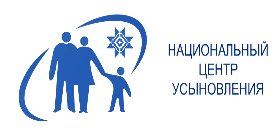 Порядок подготовки документов
Сбор документов кандидатами в усыновители
Управление (отдел) образования по месту жительства
(заявление о выдаче акта обследования)
Прохождение психологической  подготовки и диагностики
Оценка готовности к усыновлению, подготовка акта обследования
Постановка на учет в качестве кандидата в усыновители 
(при положительном заключении)
Центр усыновления
Подбор ребенка
Подбор ребенка
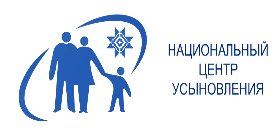 Информационный портал dadomu.by
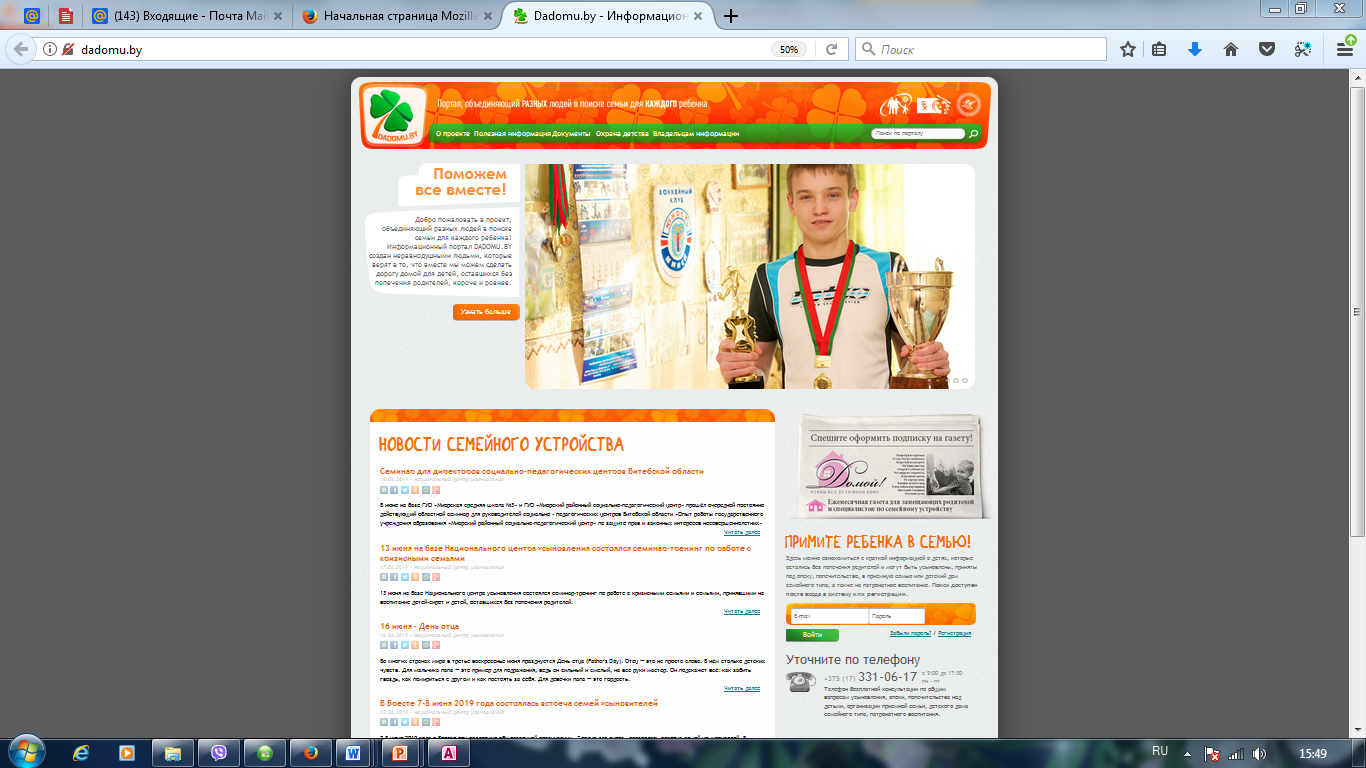 Необходима регистрация для просмотра сведений о детях
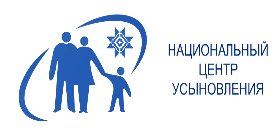 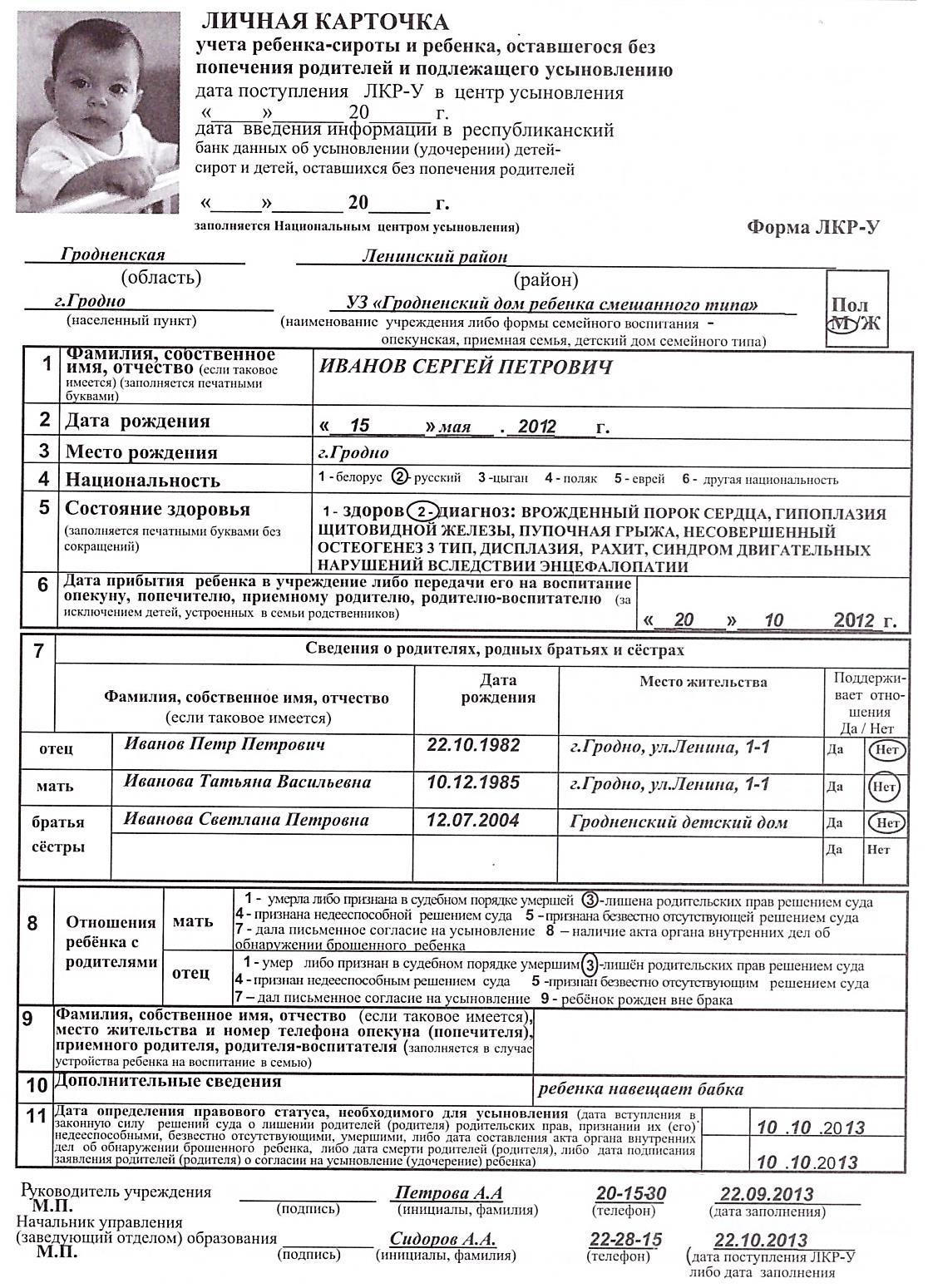 Соотнесите следующие даты:
дата рождения ребенка;
 дата прибытия 
в учреждение/семью;
 дата определения статуса.
Обратите внимание на:
состояние здоровья; 

поддерживают ли родители отношения с ребенком;

имеются ли братья/сестры.
Проанализируйте, по какой причине ребенок утратил правоотношения 
с кровными родителями
Здесь может быть отражена важная информация
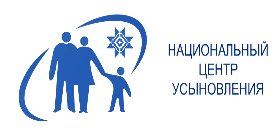 Направление на знакомство с ребенком
П.14  Положения о порядке передачи детей на усыновление (удочерение) и осуществления контроля за условиями жизни и воспитания детей в семьях усыновителей на территории Республики Беларусь, утвержденного  Постановлением Совета Министров Республики Беларусь от 28.02.2006г. № 290

Направление для знакомства с ребенком действительно в течение 15 календарных дней.

Кандидаты в усыновители в срок до одного месяца со дня получения направления для знакомства с ребенком информируют Национальный центр усыновления о своем решении об усыновлении предложенного ребенка.
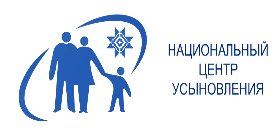 Источники информации о ребенке
Руководитель (главный врач, директор) учреждения расскажет о ребенке, руководствуясь информацией, имеющейся в личном деле, истории развития или медицинской карте

Социальный педагог, специалист по социальной работе, юрист учреждения, специалист по охране детства управления (отдела) образования по месту жительства приемной семьи, ДДСТ знают историю семьи ребенка, все его перемещения, наличие контактов с родственниками, наличие братьев, сестер

Врач-педиатр или медсестра ведут постоянное наблюдение за состоянием здоровья ребенка

Воспитатель (приемный родитель, родитель-воспитатель ДДСТ) находятся с ребенком в течение всего дня, проводят развивающие занятия, формируют навыки самообслуживания, помогают устанавливать контакты с детьми
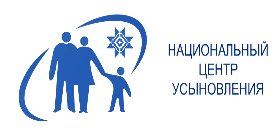 Во время последующих встреч
Проводите время с ребенком для установления с ним контакта, принятия решения об усыновлении.

Полученную информацию о ребенке обязательно надо подкреплять собственными наблюдениями за ребенком

Принимайте участие в режимных моментах ребенка

Используйте возможности патронатного воспитания, если ребенок находится в интернатном учреждении
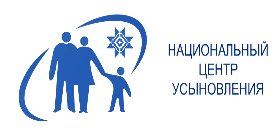 Если вы приняли решение усыновить предложенного ребенка
Поставьте в известность опекуна ребенка
Сообщите о принятом решении специалисту, выдавшему направление на знакомство с ребенком
Посетите местный отдел или управление по образованию, предъявите специалисту свои документы, подтверждающие правоспособность к усыновлению, пригласите специалиста 
на т.н. официальный контакт с ребенком.
Если вы отказываетесь от усыновления предложенного ребенка
Факт отказа фиксируется в направлении на знакомство с ребенком
Сообщите о принятом решении специалисту, выдавшему направление на знакомство с ребенком
Отказ не является препятствием в получении направления 
на знакомство с другим ребенком для усыновления.
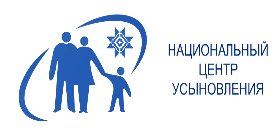 Порядок передачи и учета усыновленных детей
Усыновленный ребенок передается усыновителям в сезонном комплекте одежды. 
Одновременно усыновителям передаются:
свидетельство о рождении ребенка (предъявляется в отделе ЗАГС 
при регистрации усыновления);
выписка (копия) из медицинских документов и копия медицинской справки 
о состоянии здоровья усыновляемого ребенка;
документы об обучении (для детей школьного возраста);
документы о родителях (свидетельство о смерти, решение суда и другие документы, подтверждающие отсутствие правоотношений родителей 
с ребенком);
сведения о наличии и местонахождении братьев и сестер;
опись имущества, принадлежащего ребенку, и сведения о лицах, отвечающих за его сохранность;
документ, подтверждающий наличие у ребенка жилого помещения (его части);
иные документы, имеющиеся в личном деле ребенка.
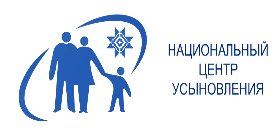 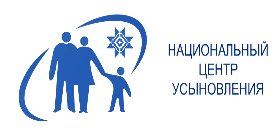 Учет усыновленных детей в управлении (отделе) образования
(до достижения совершеннолетия)
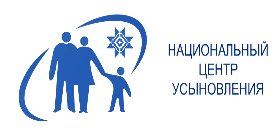 Меры социальной (государственной) поддержки семей
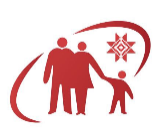 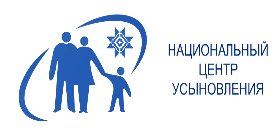 Особые обязанности усыновителей
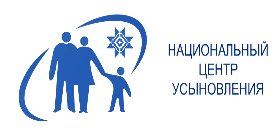 Согласие ребенка и его законных представителей на усыновление
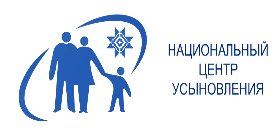 Изменение данных ребенка при усыновлении
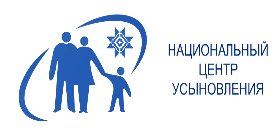 Правовые последствия усыновления
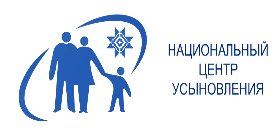 Отмена усыновления
Статья 138. Основания к отмене усыновления
(Кодекс Республики Беларусь о браке и семье)

Усыновление ребенка может быть отменено в случае, если усыновители:
признаны недееспособными или ограниченно дееспособными;
являются больными хроническим алкоголизмом, наркоманией, токсикоманией;
уклоняются от воспитания и (или) содержания ребенка;
злоупотребляют родительскими правами и (или) жестоко обращаются 
с усыновленным ребенком;
ведут аморальный образ жизни, что оказывает вредное воздействие 
на усыновленного ребенка.
Усыновление ребенка также может быть отменено в иных случаях, предусмотренных частью первой статьи 125 настоящего Кодекса, если это необходимо для защиты прав и законных интересов ребенка. При этом должно учитываться желание ребенка, достигшего десяти лет.
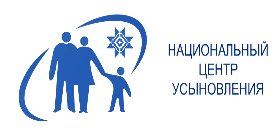 Отмена усыновления
Статья 139. Лица, обладающие правом требовать отмены усыновления
Правом требовать отмены усыновления ребенка обладают его родители, усыновители ребенка, усыновленный ребенок, достигший четырнадцати лет, орган опеки и попечительства, прокурор, а по делам о международном усыновлении – также Национальный центр усыновления.
(Кодекс Республики Беларусь о браке и семье)
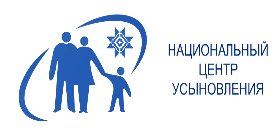 Отмена усыновления
Статья 140. Последствия отмены усыновления

При отмене судом усыновления ребенка взаимные права и обязанности усыновленного ребенка и усыновителей (родственников усыновителей) прекращаются и восстанавливаются взаимные права и обязанности ребенка 
и его родителей (его родственников), если этого требуют интересы ребенка.
При отмене усыновления ребенок по решению суда передается родителям. При отсутствии родителей, а также если передача ребенка родителям противоречит его интересам, ребенок передается на попечение органа опеки
и попечительства.
Суд также решает вопрос, сохраняются ли за ребенком присвоенные ему 
в связи с его усыновлением собственное имя, отчество и фамилия, дата и место рождения.
Изменение собственного имени, отчества, фамилии, даты и (или) места рождения ребенка, достигшего десяти лет, возможно только с его согласия.
Суд, исходя из интересов ребенка, вправе обязать бывшего усыновителя выплачивать средства на содержание ребенка в соответствии с главой 11 настоящего Кодекса.
	 Кодекс Республики Беларусь о браке и семье
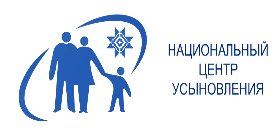 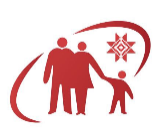 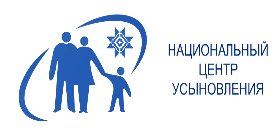